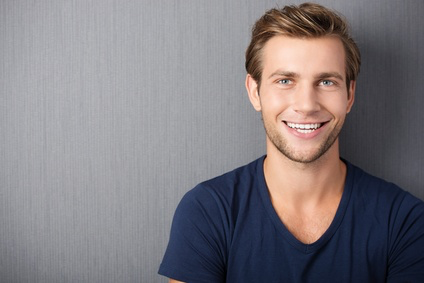 Lorem ipsum dolor sit amet, consectetur adipiscing elit. Morbi tristique sapien nec nulla rutrum imperdiet. Nullam faucibus augue id velit luctus maximus. 

Interdum et malesuada fames ac ante ipsum primis in faucibus. Etiam bibendum, ante nec luctus posuere, odio enim semper tortor, id eleifend mi ante vitae ex.
Perfil
Christophe DELOITE
Estudios
TÍTULO DEL PUESTO
DIRECCIÓN: 12 Street Name 
     Madrid
TELÉFONO: 000 111 333
E-MAIL: name@mail.com
TWITTER: twitter.com/deloite
Contacto
Experiencia laboral
Idiomas
CREATIVO
SERIO
Habilidades
Proyecto
GOOGLE
ADWORDS
OPEN
OFFICE